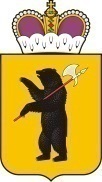 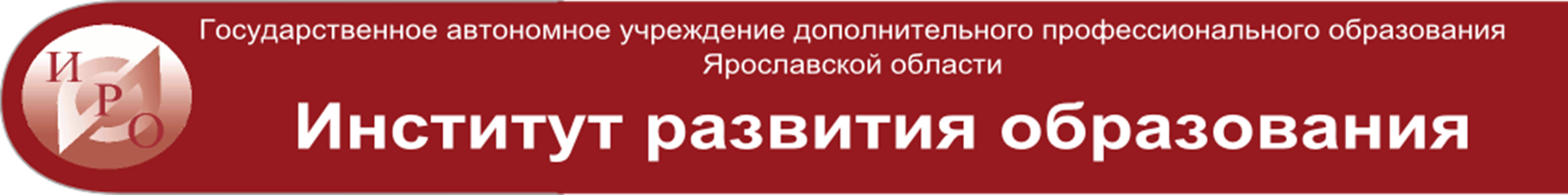 Департамент образования Ярославской области
РИП «Компетентная система дошкольного регионального образования: ребенок, родитель, педагог»
© Коточигова Е.В., кафедра дошкольного образования
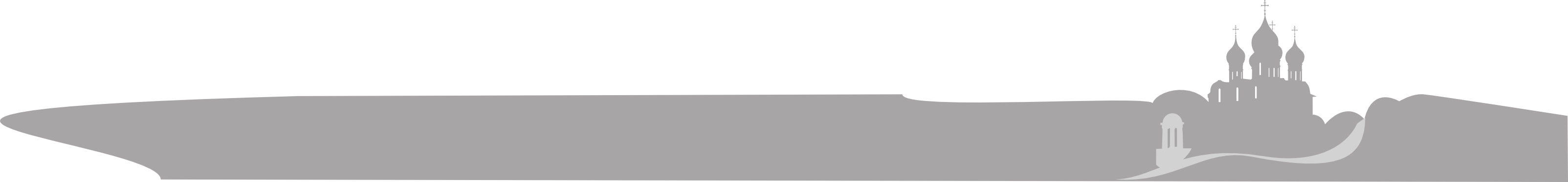 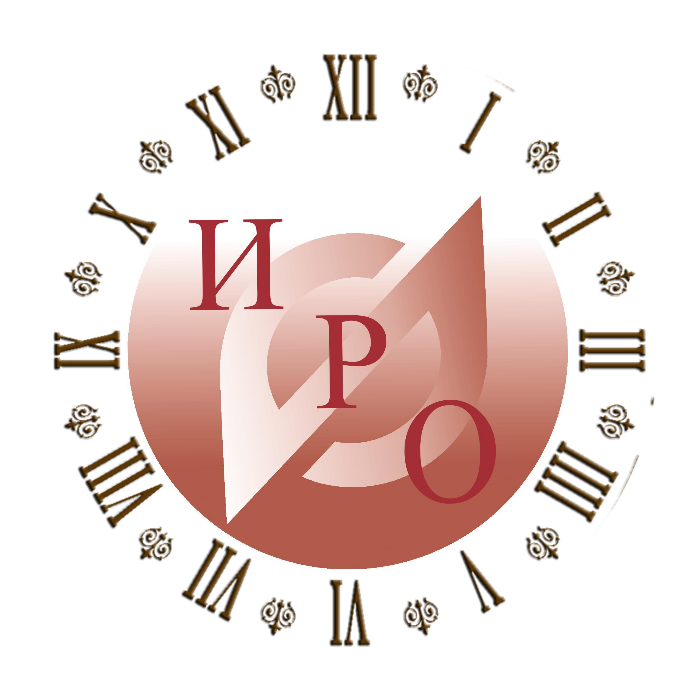 Что есть «Компетентная система»?
Предлагаем использовать термин «компетентная система» (Competence Requirements in Early Childhood Education and Care -  European Commission, 2011)
«Компетентная система» развивается в процессе выстраивания взаимоотношений между человеком, организацией и более широким социально-политическим контекстом
2
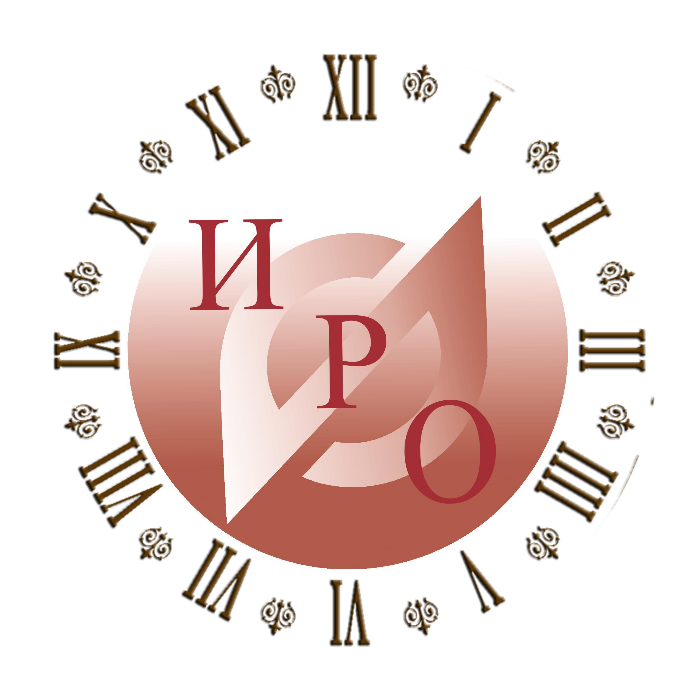 Что есть «Компетентная система»?
В условиях реализации ФГОС ДО, возникает необходимость обновления профессиональной позиции педагога дошкольного образования, поиска новых способов взаимодействия с ребенком, с профессиональным сообществом.
Основой формирования новых способов взаимодействия с детьми являются данные о характеристиках «компетентной системы» (Вонта Т. и др.): компетентности детей дошкольного возраста, компетентности родителей, компетентности педагогов
3
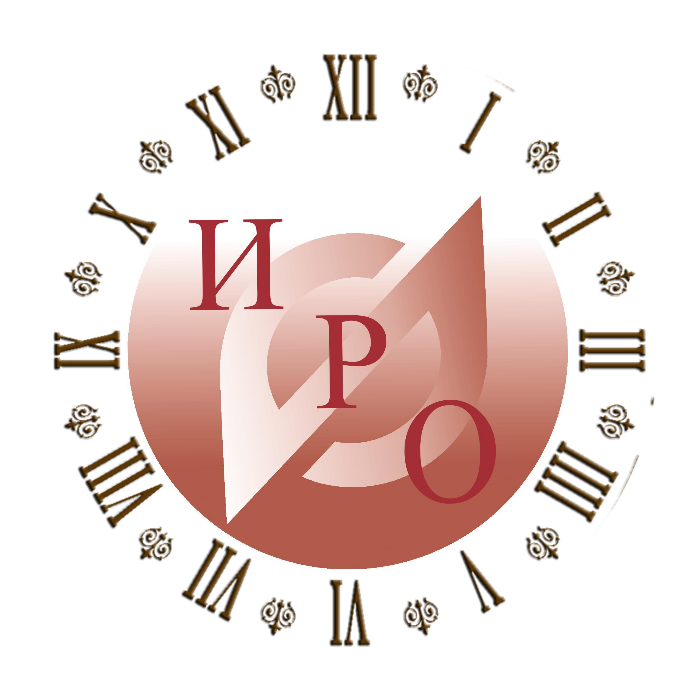 Цель и задачи проекта
Изучение актуальной системы дошкольного детства в регионе как основы для построения образовательной политики в части поддержки профессионального развития педагога

1.Изучить своеобразие компетентности детей дошкольного возраста
2.Исследовать родительские компетентности
3.Описать профессиональную позицию педагога 
4.Исследовать качество образовательной среды
5. Определить подходы к проектированию социально-образовательной среды, направленной на формирование компетентной системы дошкольного образования в регионе
4
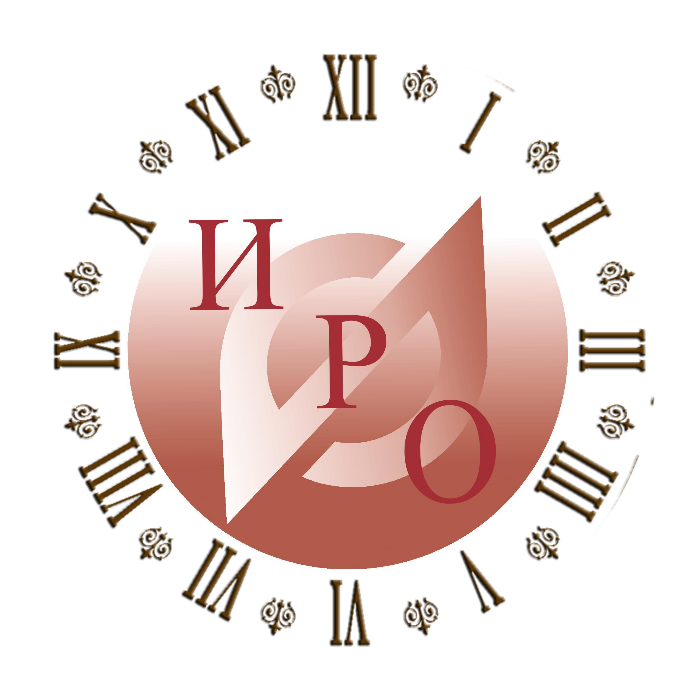 Методы исследования
Качество среды - «Шкалы комплексной оценки качества образования - ECERS – R (авторы Хармс Т., Крайер Д. и др.)

Профессиональные позиции педагогов – комплекс методик (в том числе авторских)

Компетентности детей – карта наблюдения за развитием ребенка (Н.А. Короткова, П.Г. Нежнов)

Характеристики современного родительства  - онлайн-опрос
5
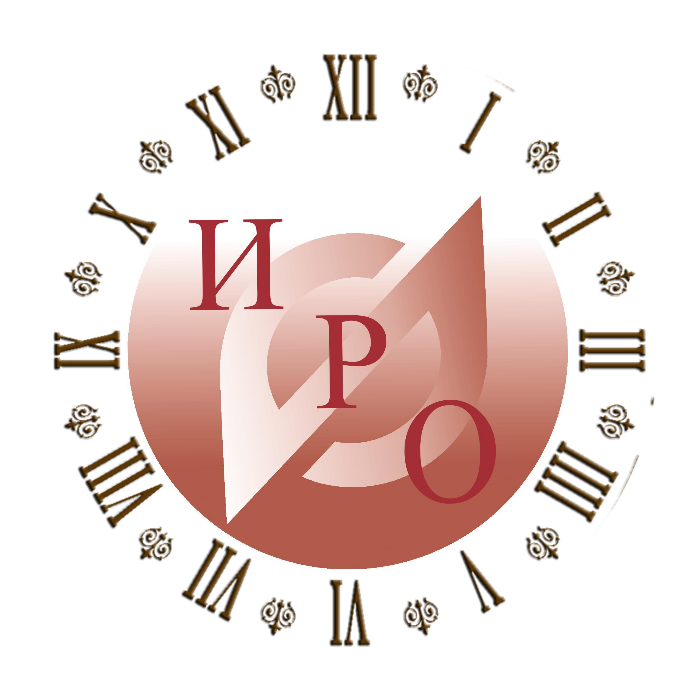 Результаты
Качество среды – аналитические материалы 2016, 2017, 2018 гг

Профессиональные позиции педагогов – аналитические отчеты 1 2 3 4 5
Компетентности детей – карта наблюдения за развитием ребенка (Н.А. Короткова, П.Г. Нежнов)

Характеристики современного родительства
6
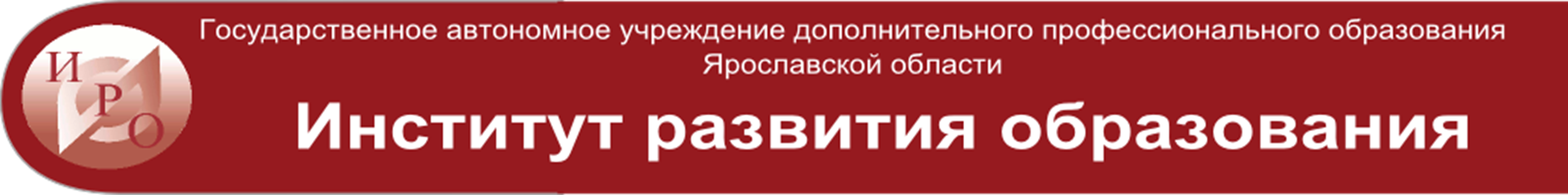 Исследование качества дошкольного образования в регионе проведено. Что дальше?
© ГАУ ДПО ЯО ИРО
© Кафедра дошкольного образования
© Коточигова Е.В., © Надежина М.А.
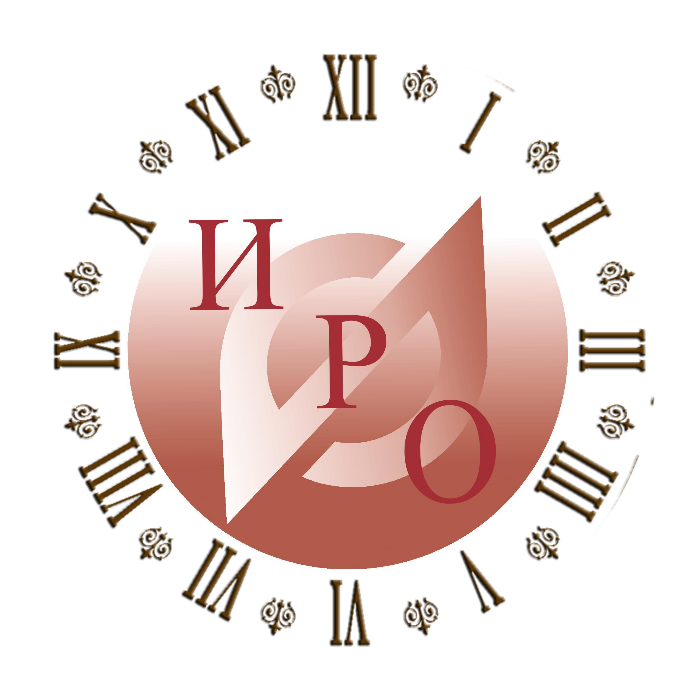 Как использовать данные?
Результаты исследований могут быть использованы
1. совершенствования содержания основных образовательных программ дошкольного образования, 
2. совершенствования методов, форм и средств обучения и развития на дошкольном уровне образования;
3. совершенствования содержания программ развития образовательных организаций;
4. совершенствования внутренних систем оценки качества образования на уровне образовательных организации;
5. совершенствования форм взаимодействия как внутри педагогического коллектива, так и с представителями родительской общественности;
8
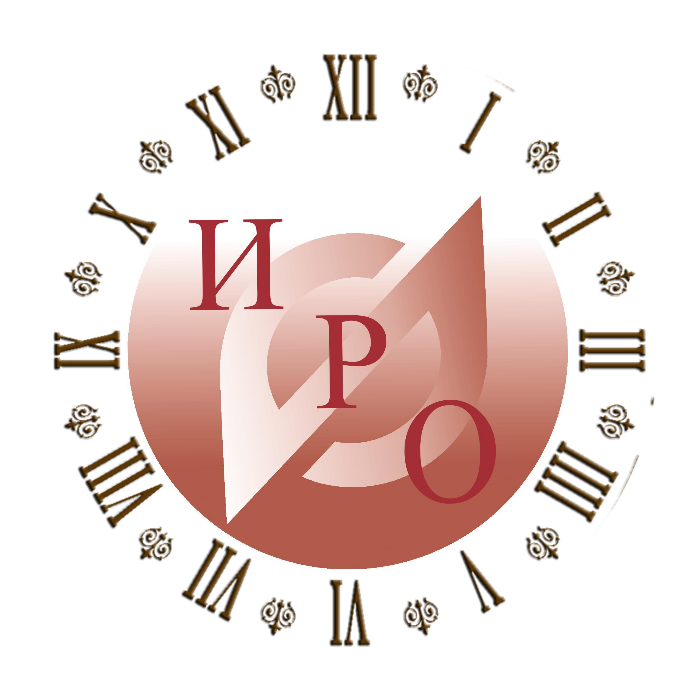 Как использовать данные?
Результаты исследований могут быть использованы (продолжение)
6. повышения качества условий в дошкольных группах образовательных организаций, в том числе предметно-пространственной среды, инвентаря, оборудования и материалов для развития детей дошкольного возраста;
7. совершенствования содержания программ дополнительного профессионального образования;
8. совершенствования содержания нормативного и методического сопровождения образовательных организаций;
9. совершенствования региональных и муниципальных систем оценки качества образования.
10. совершенствования систем проведения научных исследований, мониторинга и анализа данных, направленных на развитие образования и повышение образовательных результатов.
9
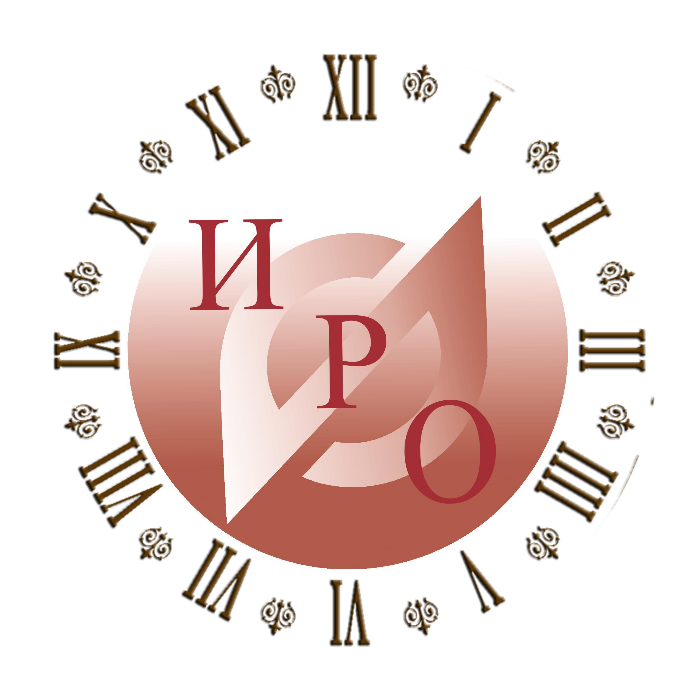 Как использовать данные?
Результаты исследований НЕ могут быть использованы 
1. оценки деятельности педагогов (в том числе в рамках процедуры аттестации на первую и высшую категории; распределения стимулирующего фонда оплаты труда работников);
2. оценки образовательных организаций (в том числе для выстраивания рейтинга образовательных организаций);
3. оценки деятельности муниципальных и региональных органов исполнительной власти, осуществляющих государственное управление в сфере образования.
10
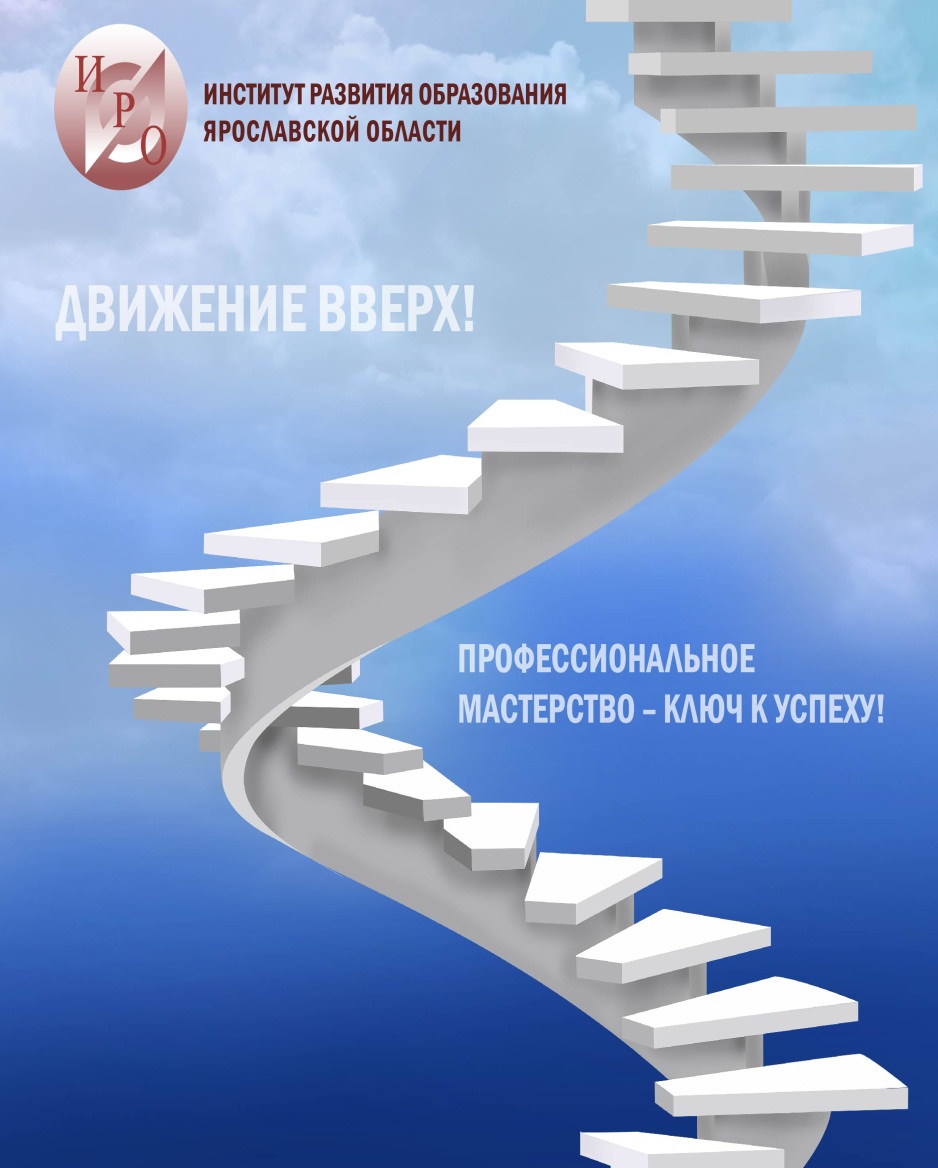 Спасибо за внимание!
Контактная информация:
Россия г. Ярославль, ул. Богдановича, 16 
Тел.: +7 (4852) 23-06-82 
Сайт: www.iro.yar.ru
E-mail: kd0.k@yandex.ru